Partizipation in der Bekämpfung der SARS-CoV-2-Pandemie
IG Partizipation 
Berlin, 5. August 2020
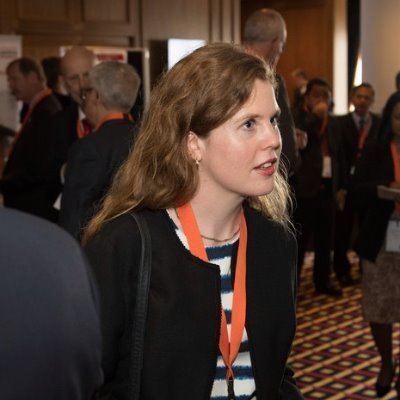 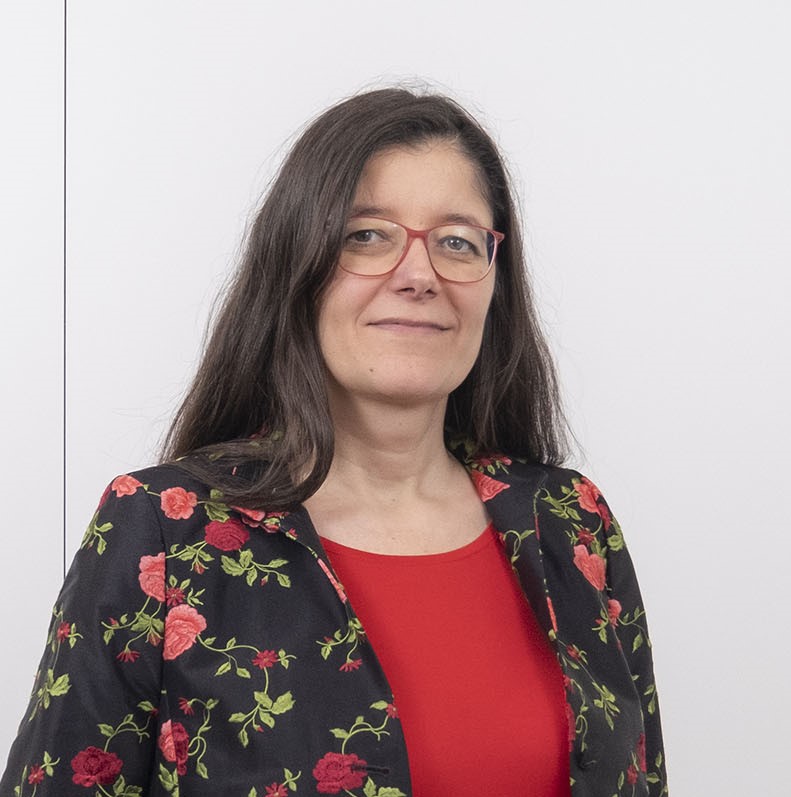 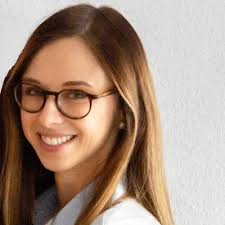 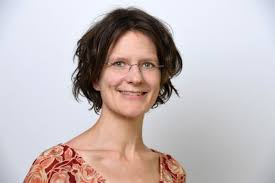 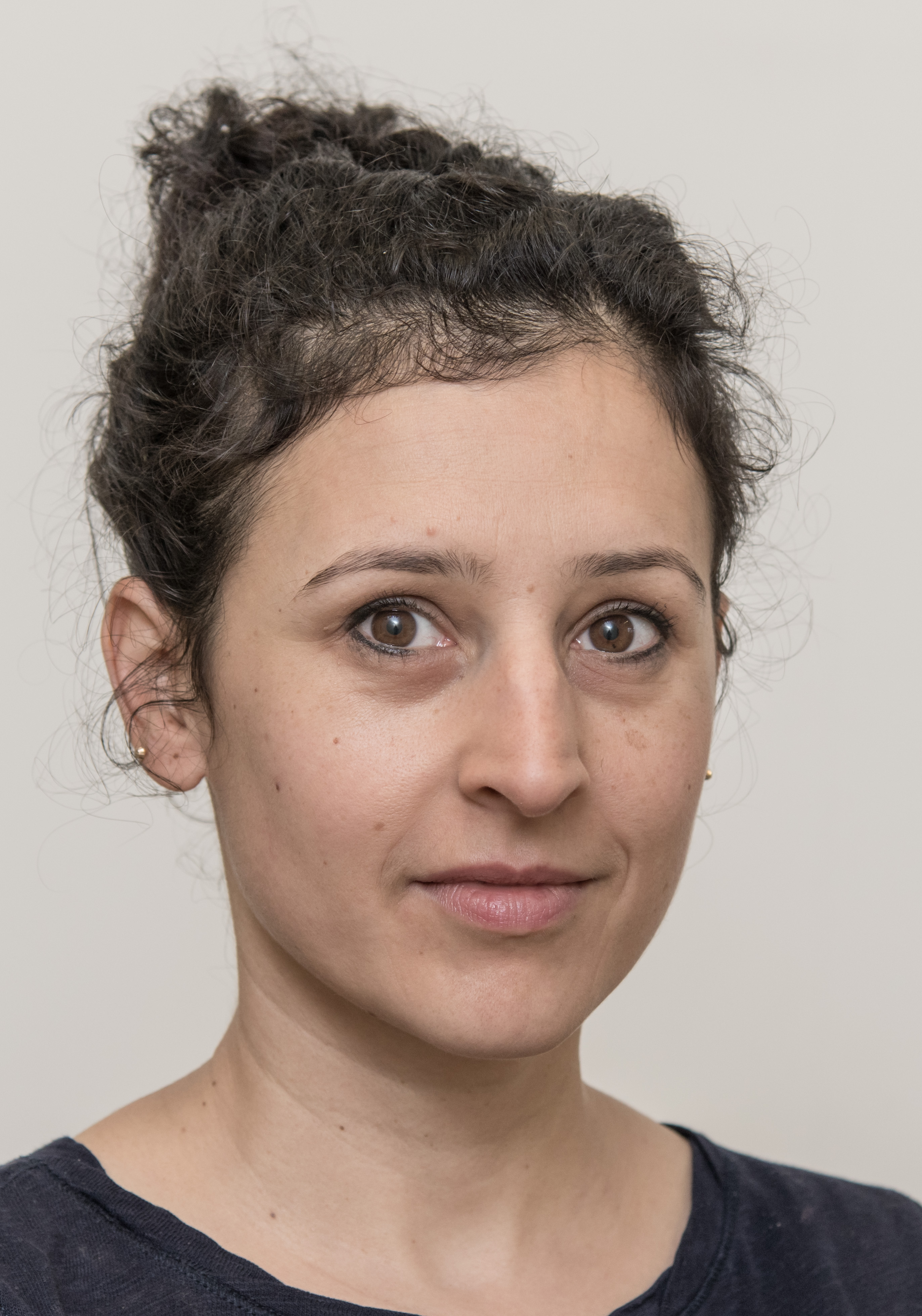 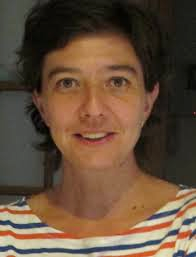 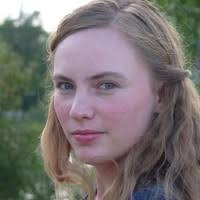 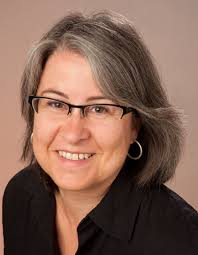 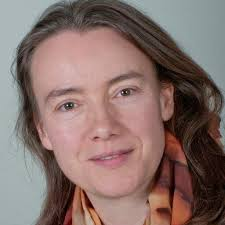 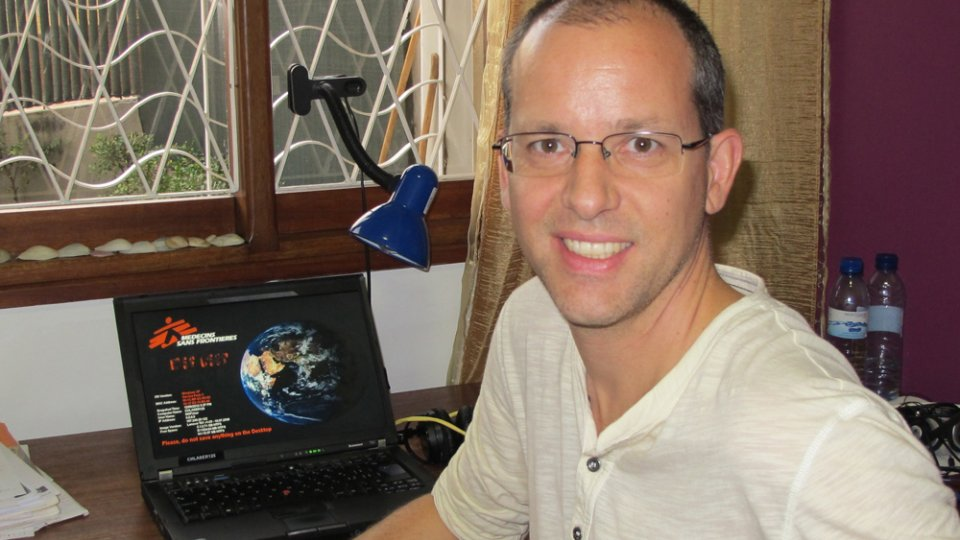 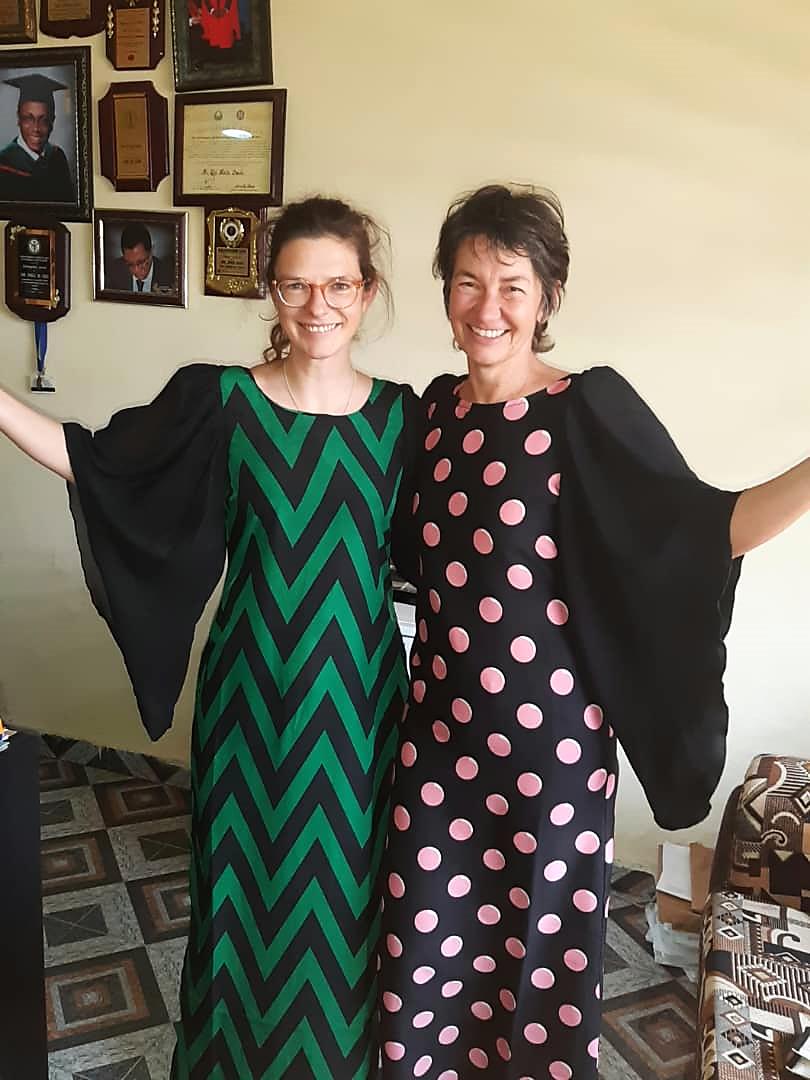 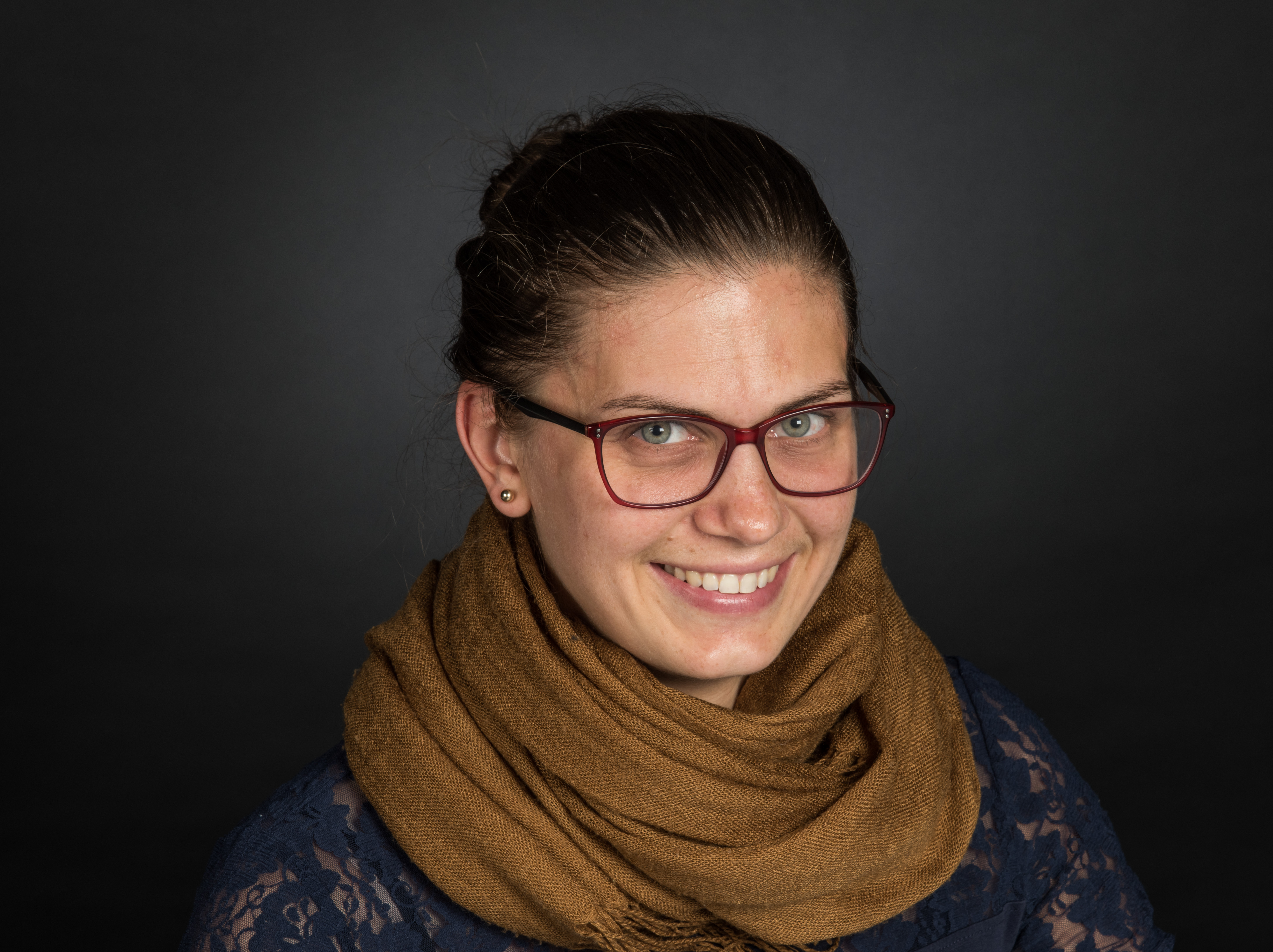 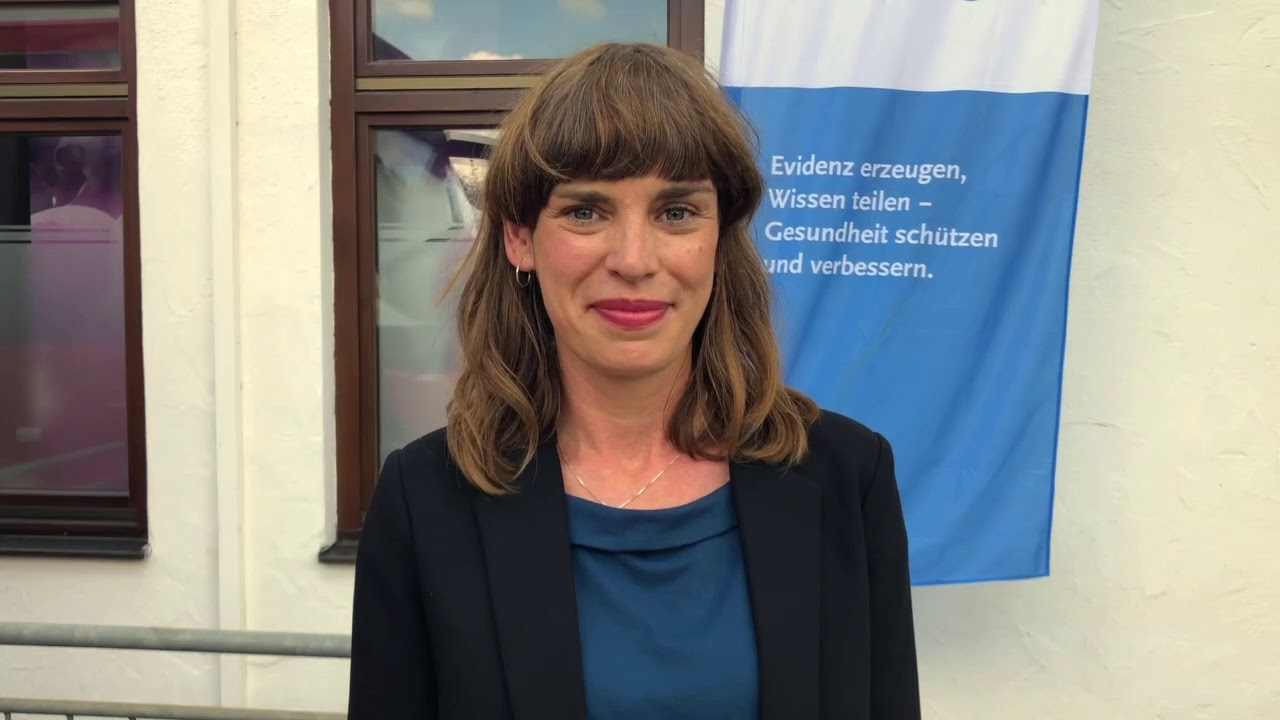 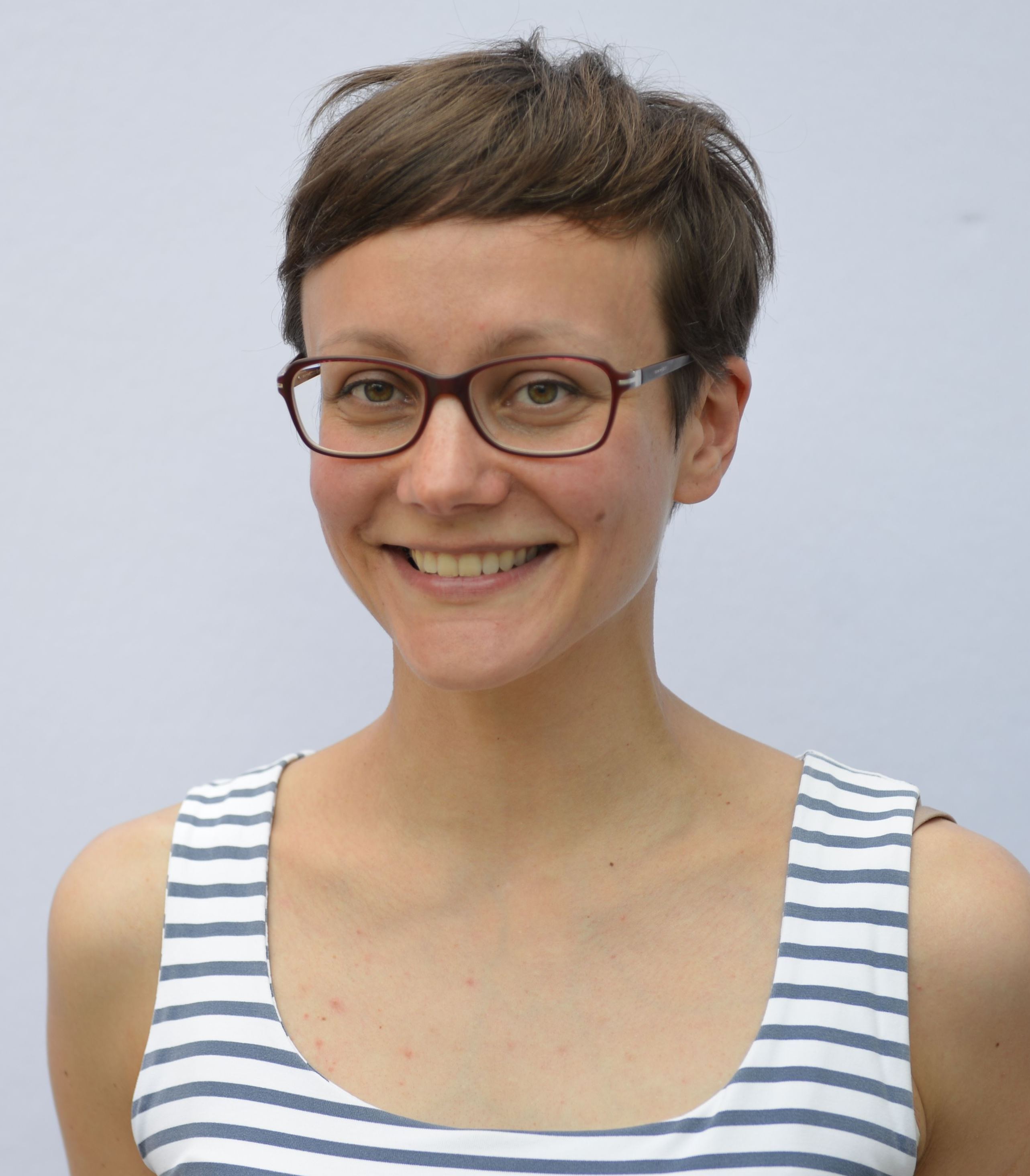 05.08.2020
„Partizipation in der Krise“  - IG Partizipation
2
Die „Interessengruppe Partizipation“ am RKI
Ca. 17 Wissenschaftler*innen aus den Abteilungen 1, 2, 3, ZBS und ZIG

Selbstorganisierte Initiative seit Oktober 2019

Fokus: 
partizipative Herangehensweisen in Forschung, Trainings-  und Projektentwicklung, Zusammenarbeit und Kommunikation

Ziele:
Reflexion des eigenen professionellen Vorgehens und
Erweiterung des Methodenspektrums des RKIs um partizipative Ansätze
05.08.2020
„Partizipation in der Krise“  - IG Partizipation
3
Partizipation:  WAS, WARUM und WIE?
Partizipation ist…. 
aktive Einbeziehung von und partnerschaftliche Zusammenarbeit mit relevanten Akteur*innen oder Gruppen
Berücksichtigung spezifischer Lebenswelten und -bedingungen

Partizipation bedeutet… 
Veränderung des Rollenverständnisses: 
		 Austausch zwischen Expert*innen

Partizipation bringt… 
Empowerment
Nachhaltige und Adressat*innen-gerechte Lösungen
Zielgruppen werden zu Akteur*innen;
Betroffene zu Expert*innen
05.08.2020
„Partizipation in der Krise“  - IG Partizipation
4
Partizipation in der Bekämpfung der SARS-CoV-2-Pandemie
akzeptierte und effektive Maßnahmen zur Bekämpfung des COVID-19-Geschehens entwickeln

notwendige Verantwortungsübernahme bei möglichst vielen Akteur*innen stärken

Populationen, die aus verschiedenen Gründen als "schwer erreichbar" gelten, erreichen
05.08.2020
„Partizipation in der Krise“  - IG Partizipation
5
Partizipation in der Bekämpfung der SARS-CoV-2-Pandemie
Beispiele/Ideen:
Partizipative Forschungsansätze (zB photo voice, inquiries,…) zur Erfassung von zielgruppenspezifischen und lokalen Wissensbeständen und Erfahrungen 

Organisation von runden Tischen u.a. zur Einbindung  von Vertretungen relevanter Akteursgruppen

Gestaltung von Risikokommunikation als aktiver und partizipativer Dialog

Einbeziehung von Betroffenen  bei der Überarbeitung des Pandemieplans
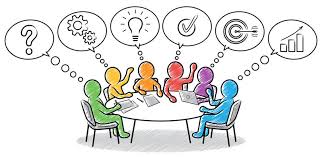 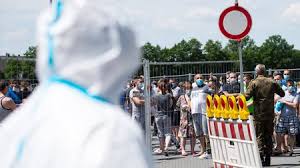 05.08.2020
„Partizipation in der Krise“  - IG Partizipation
6
Unser Angebot
„Beratungsfunktion“ zu Fragen von Partizipation
Möglichkeiten partizipativer Herangehensweisen aufzeigen
Gestaltung von partizipativen Prozesse unterstützen
Fragen an die Kolleg*innen des Krisenstabs
In welchen Situationen ist Ihnen bereits aufgefallen, dass es mehr Partizipation in der Pandemiebekämpfung bräuchte? 

Was wünschen Sie sich von der IG Partizipation? 
Wie können wir die Zusammenarbeit gestalten?
Vielen Dank für Ihre Aufmerksamkeit!

Kontakt: Verteiler-IG-Partizipation@rki.de
05.08.2020
„Partizipation in der Krise“  - IG Partizipation
7